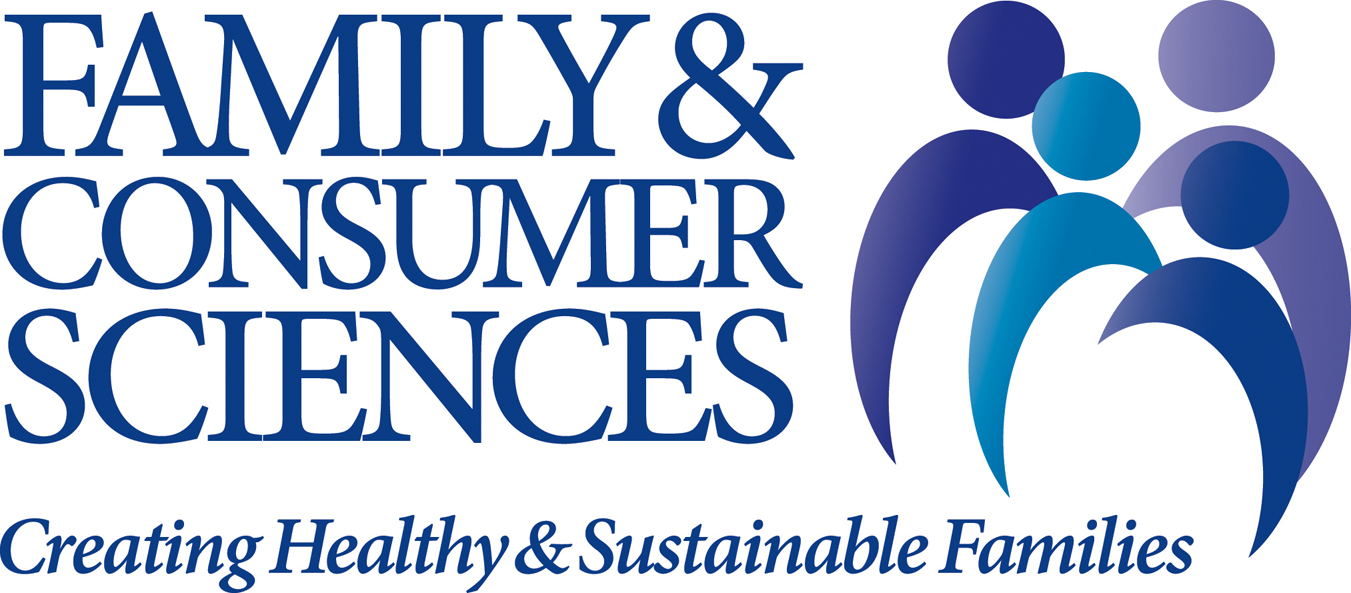 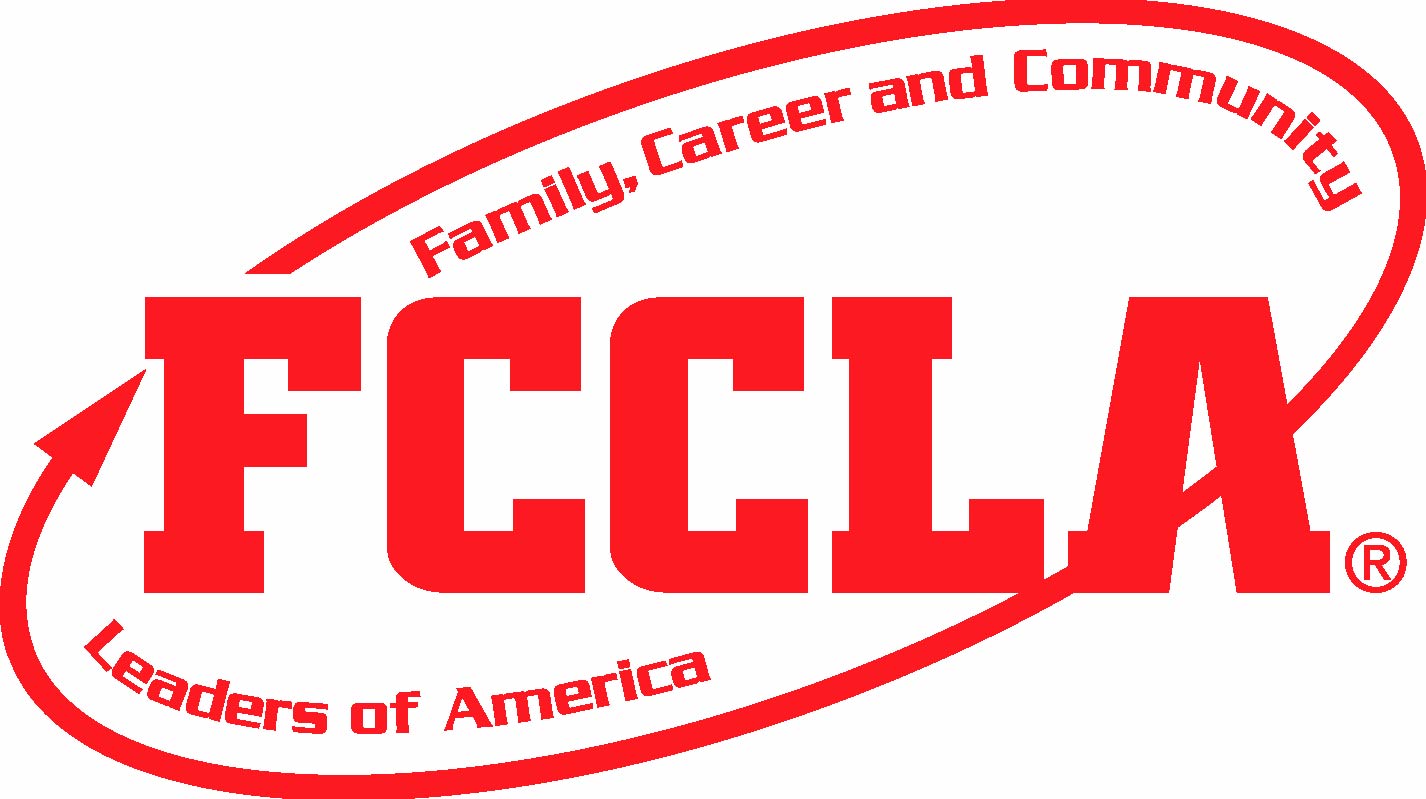 Going the Distance
Enhancing Sports Performance through Nutrition
Muscle strength vs. endurance
Muscle STRENGTH:  the ability to exert a maximum amount of force for a short period of time
EX: weight lifting
Muscle ENDURANCE: the ability to do something repeatedly for an extended period without getting tired
EX: running cross-country
Most sports require a combination of both muscle strength and endurance!
Anaerobic vs. aerobic energy
Your body converts nutrients from food into energy that muscles can use during everyday life and sports.  This energy is produced in the presence or absence of oxygen.
ANEROBIC = without oxygen
1st quick supply of energy
Converts glycogen (stored energy in muscles) into glucose, which can be converted into usable energy
Not sustainable for long-term use
Can cause lactic acid build-up (sore muscles!)
AEROBIC = with oxygen
Kicks in after anaerobic system
Takes time for oxygen to travel from lungs to muscles
Can provide muscles with sustainable energy for hours
Can use energy stored in fat as well
Essential for endurance athletes!
[Speaker Notes: Most sports will require both production systems!  

Emphasize that both aerobic and anaerobic energy systems can be improved with athletic training- ex. Basketball players might run sprints to improve anaerobic energy, but also need to practice endurance running to improve oxygen delivery to the muscles.

Examples of endurance athletes:  marathon runners, long-distance swimmers]
Athletic performance & good nutrition
Athletic performance can be enhanced by good nutrition!  Specifically:
Energy (Calorie) Management
Adequate amounts of macronutrients
Appropriate hydration
Timing of meals for sustained energy
Energy management
Athletes burn many more calories during exercise 
Amount burned depends on the activity itself, intensity& length of activity, and body weight of the athlete
Burning more calories means athletes should consume more calories to maintain a healthy body weight! 

FOOD ENERGY INTAKE – EXERCISE ENERGY EXPENDITURE = ENERGY AVAILABILITY
Low energy availability will result in decreased performance
Athletes should avoid restricting calories unless recommended by a sports RD
[Speaker Notes: For more suggestions about how to manage energy intake, see Energy Availability Fact Sheet within the curriculum resources.]
Pre-workout nutrition pyramid
[Speaker Notes: Point out that the pyramid shape indicates that athletes need the MOST servings from the bottom of the pyramid and the least servings from the top.  Also, hydration is key- include water! 

DISCUSS:  What are the barriers to athletes eating well before a sports event? 
Answers may include:  pre-game jitters leading to no appetite, financial resources, time before event, availability of fast foods, “traditions” of high-fat or nutritionally empty meals]
Pre-workout nutrition pyramid
HEALTHY FATS: stick to unsaturated! Natural peanut butter, olive oil, nuts
FRUITS & VEGETABLES:  fresh fruit, green beans, carrots, corn, peas (too much fiber can cause stomach distress)
LEAN PROTEIN:  lean deli meats, Greek yogurt, eggs/egg whites, fish, skinless chicken breast, turkey breast, 93-96% lean beef 
Protein supplements are generally NOT needed!
COMPLEX CARBOHYDRATES:  sweet potatoes, baked potatoes, brown rice, pasta, whole grain breads/bagels/waffles/rolls, oatmeal, low-sugar cereals, white-wheat bread
What is CARB LOADING?
Used to trick the muscles into storing more glycogen for extra energy
Involves eating a diet high in carbohydrates for 3 days before a sports event, combined with decreased training intensity
[Speaker Notes: Most teenagers (including teen athletes) consume adequate amounts of protein for athletic performance in their daily diets.  Including protein supplements without regard to energy needs may lead to weight gain and decreased performance. 

Examples of pre-game meals might include:
Grilled chicken breast, pasta with red sauce, fruit, peas or corn, water
Turkey/ham/roast beef sub sandwich, baked chips, fresh fruit like a banana or orange, water
Grilled chicken or turkey wrap, green salad with light dressing, fruit, water
Eggs cooked any way with fruit
Smoothie with protein powder and peanut/almond butter

Carb loading is generally only recommended for endurance athletes and may cause sluggishness, digestion distress, or water retention.]
When Should Athletes eat?
3 – 4 hours prior to the game/event
Allows for digestion & absorption
Minimizes stomach distress
Take your time eating! (20-30 min)
Add salt to prevent muscle cramps
May wish to eat slow-acting carbohydrate 30 min prior to stabilize blood sugar
This is in ADDITION to regular meals throughout the day- don’t skip meals!
[Speaker Notes: Eating the right foods at the right time can make a big difference in athletic performance.  

It is important to remember that eating well before a big event will not make up for eating unhealthily or skipping meals the rest of the day!  If the big game is at 7:00, pre-game meal should be at 3:30 or 4:00.  But a well-balanced breakfast, snack, and lunch complete with plenty of water is also essential!]
What should be avoided?
High-fat or fried foods 
meats, fries, heavy cream or cheese sauces like alfredo
High-sugar fluids
soda, sports drinks
High-fiber or cruciferous vegetables 
broccoli, cauliflower, cabbage, Brussels sprouts, onions, garlic, peppers
New foods
Spicy foods
Raw fish
Large portions
Energy drinks
Harmful supplements
[Speaker Notes: High-fat meals before athletic events contributes to sluggishness- your body takes too long to digest fats!

High-sugar drinks like sodas or sports drinks are not recommended because they cause spikes and crashes in blood sugar.  Water is best to hydrate!

High-fiber vegetables can cause gas, bloating, or other gastrointestinal distress.  Similarly, you don’t know how your body will react to new foods.  

Spicy foods may cause heartburn or stomach issues, while raw fish like sushi may cause foodborne illness.  Eating too much of even healthy foods can use up too much energy in the digestion process.

Energy drinks are full of caffeine, which could potentially cause cardiac distress during sports performance.  Similarly, many supplements contain caffeine, other stimulants, or untested ingredients that could do more harm than good.]
Refueling During exercise
For athletic events lasting 2 or more hours, consider: 
30 – 100 grams of carbohydrate per hour, with about 120 – 400 calories
Examples:  peanut butter crackers, fig bars, peanut butter & jelly sandwiches, date snacks
Liquid foods may be easier to digest (smoothies, nutrient gels) 
Low-sugar sports drinks may replenish electrolytes during long events… otherwise, stick with water!
[Speaker Notes: Low blood sugar can cause fatigue during longer sports events, so refueling and rehydrating is needed.  Complex carbs are helpful in stabilizing blood sugar and replacing depleted energy from the pre-event meal.  Protein helps to minimize muscle breakdown.]
Post-workout recovery
RECOVERY:  glycogen stores are replenished to pre-exercise levels
Within 30 minutes of physical activity, choose:
Water
Carbohydrates with a high glycemic index 
High quality protein
Sodium
After 2 hours, have a meal of mixed carbohydrates, fats, and protein… and continue to hydrate with water!
[Speaker Notes: Intense exercise takes a toll on your body!  Eating within 30 minutes of physical activity allows your body to restore muscle glycogen, body water, and electrolytes most effectively. 

High-glycemic carbs enter the bloodstream more quickly.  

Recovery drinks can be useful if athletes find it hard to stomach solid foods after sports- but read the ingredients list!]
Eating well in the off-season
Reduce calorie intake to avoid weight gain! 
 The off-season is the BEST time to meet long-term fitness goals like reducing body fat or increasing lean muscle mass
Continue to eat a well-balanced diet full of complex carbohydrates, lean protein, fresh fruits and vegetables, and healthy fats
[Speaker Notes: If athletes continue to eat high-calorie meal patterns when they are no longer participating in high-intensity exercise, weight gain is likely to occur. 

Recommended weight loss is 1-2 lbs/week- losing weight faster means losing muscle mass and body water as well.  Athletes whose sports require a specific weight (wrestling, boxing, weight lifting) should use the off-season to safely reach their goals instead of participating in unhealthy disordered eating behaviors like starvation, crash dieting, or abuse of laxatives or diuretics.]
Staying hydrated
Drinking enough water to keep your body hydrated is essential to athletic performance! 
Pay extra attention in hot, humid environments to avoid cramps or heat exhaustion
Cool water is preferred- avoid sweetened drinks, sodas, fruit juices, coffee/tea, and alcohol! 
Sports drinks are generally only recommended for endurance events lasting 4+ hours
[Speaker Notes: Dehydration can cause headaches, dizziness, nausea, dry skin, shivering, confusion, increases in body temperature and heart rate- all of which can impair athletic performance! 

Athletes may lose 4-6 lbs. of water weight during a sports event.  

Exercise often masks the sense of thirst- so athletes should drink water regardless of thirst levels before, during, and after exercise. 

Cool water (50-60°F) lowers body temp and empties from the stomach faster than other liquids. 
Sweetened drinks pull water from the body into the stomach, causing cramps and/or diarrhea.]
Weight Concerns
Lowering Body Fat 
or Weight
Gaining Body Weight 
or Mass
AVOID:
Skipping meals
Laxative, diuretics, emetics
Crash dieting or severely restricting calorie intake

Aim for GRADUAL weight loss (max 2 lbs./week) with nutrient-dense food choices
AVOID: 
High fiber foods
Saturated fats
Caffeine

Aim for increasing daily calorie intake through unsaturated fats, decreasing cardiovascular workouts, and increasing strength training to gain 1-2 lbs./week
[Speaker Notes: The optimum weight for athletes varies widely depending on the sport they play and individual body composition.  Too much body fat means that too much energy is needed to move the body instead of using it for performance.  Too little body fat causes energy to be used to maintain body warmth instead of using it for performance.

10-15% body fat is ideal for most male athletes; 18-24% body fat is ideal for most female athletes*
*most females stop menstruating at body fat <17%

Emetics = substances that induce vomiting

Remind the class that rapid weight loss is usually not just body fat but also water and muscle loss! 

High fiber foods cause a person to feel full quickly, saturated fats are linked to heart disease, and caffeine increases metabolic rates and burns more calories. 

Decreasing length or intensity of calorie-burning workouts will decrease energy use- but MUSCLE cannot be gained without training!]
Female athlete triad
Energy deficiency- caused by low energy availability after exercise; may involve disordered eating
Too little calcium in the diet leads to low bone density, risk of fractures, & osteoporosis later in life
Low weight & body fat contribute to loss of menstruation (amenorrhea), which contributes to lower bone density
[Speaker Notes: The Female Athlete Triad is a syndrome of three interrelated conditions that exist on a continuum of severity, including:Energy Deficiency with or without Disordered EatingMenstrual Disturbances/AmenorrheaBone Loss/Osteoporosis

For more information, look at the Female Athlete Triad fact sheet within the curriculum resources.]